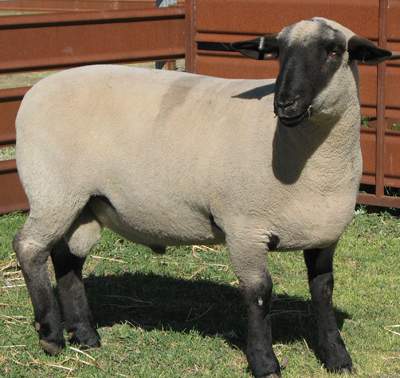 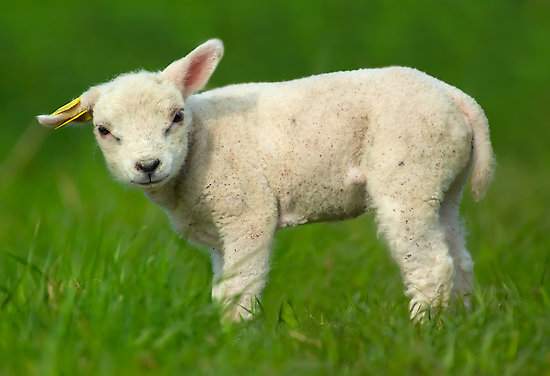 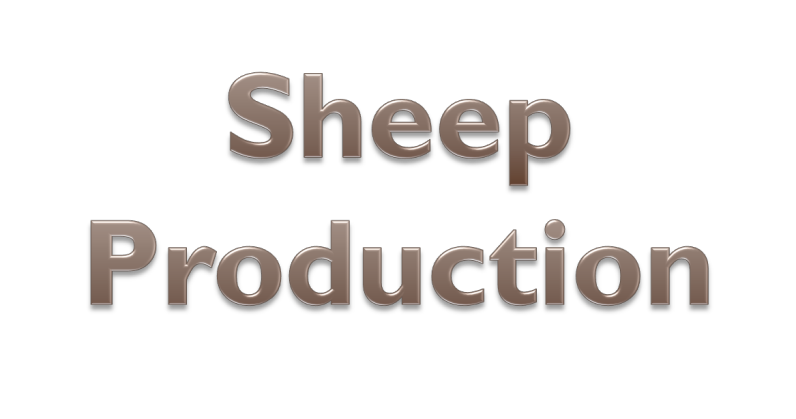 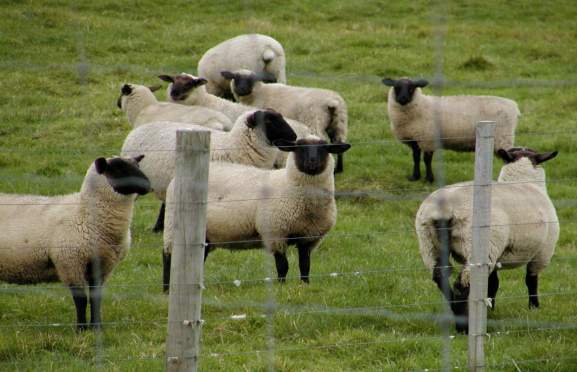 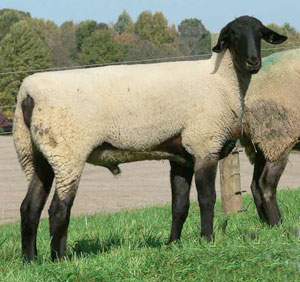 Objectives
Terminology
Breeds
Management Practices
Feeding and Nutrition
Animal Behavior
Animal Growth and Development
Animal Health
Evaluation
Terminology
Ram
A male that is sexually mature
Young males are called ram lambs
Ewe
Sexually mature female 
Young females are called ewe lambs
Lamb
Young female or male
Lambing
The act of giving birth
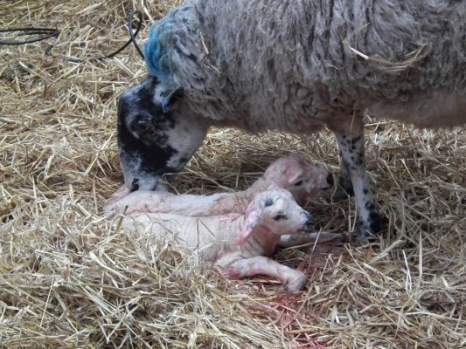 Fleece
Wool of a sheep
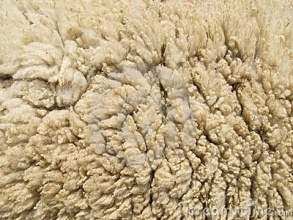 Flock
Herd or group of sheep
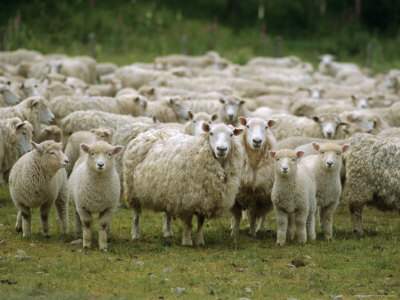 Mutton
Meat from sheep over one year of age
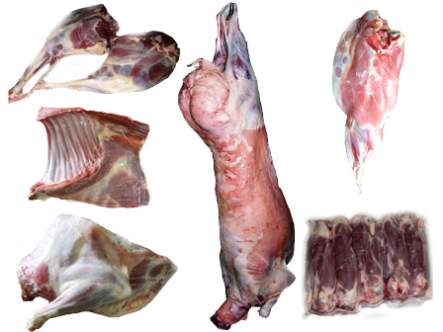 Prolificacy
Ability to produce multiple offspring
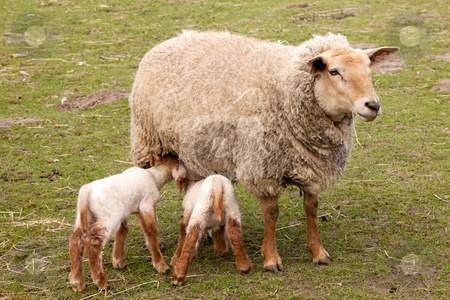 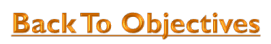 Breeds
Fine Wool
Merino
Originated in Spain
Most dominant breed in the worldwide sheep industry
Typically smaller than other wool breeds
White faced breed
Rambouillet
Originated in France
Dominant range ewe in the western United States
White-faced breed that is not extremely prolific under range conditions
Crossbred Wool
Barbado
Developed in Texas
Cross of Barbados Blackbelly and Rambouillet
Tan, tan with a pale or black belly, or pied
Primarily used as trophy game due to its large curled horns
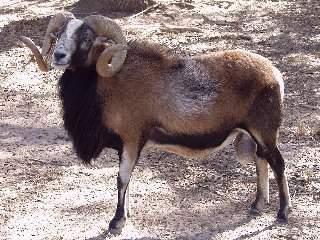 Columbia
Developed in the United States
Foundation of Lincoln rams on Rambouillet ewes
Largest of the crossbred breeds
White faced, polled breed
Medium Wool (Meat Breeds)
Dorset
Originated in England
Horned and polled strains
Ability to breed out of season
White-faced sheep that produce a light shearing, open fleece
Hampshire
Originated in England
Rapid growth and muscularity
Dark brown to black face and legs with a wool cap on head
Finnsheep
Originated in Finland
Most noted for their incredible prolificacy (mature ewes produce 3+ lambs)
Very poor fleeces and are slow growing and light muscled
Require intensive management
Southdown
Originated in England
One of the oldest sheep breeds
Medium to small sized with light brown face and legs
Produce meaty, light weight carcasses
Low maintenance breed
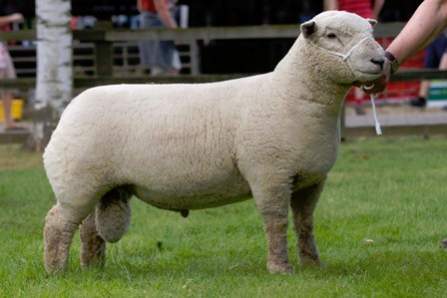 Suffolk
Originated in England
Black head and legs which are free of wool
Alert, active sheep that grow very fast and produce lean, muscular carcasses
Long Wool
Lincoln
Originated in England
Heaviest breed in the world
Face, ears, and legs are covered with wool
White faced and polled
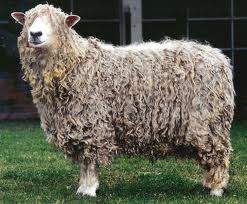 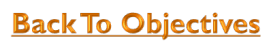 Management Practices
Methods of Identification
Ear Tags
Tattoos
Ear notching
Neck chains or straps
Ear Tags
Most common identification method
Come in many different sizes and designs
Tattoo
Best permanent form of identification
Does not harm the animal’s appearance or reduce value in any way
Disadvantage: tattoos cannot be read from a distance
Ear notching
Commonly used for simple differentiation. 
Denotes birth type and/or week of birth.
Marks ewes for culling.
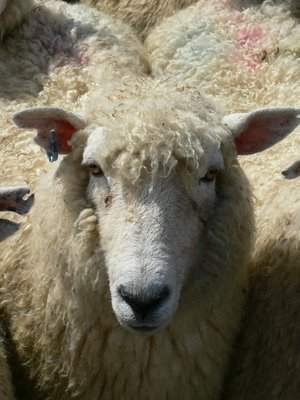 Neck Chains or Straps
Least used form of identification
Have numbered tags that correspond with animal identification
Disadvantages: choking, not permanent, difficult to see in groups
Docking and Castration
Best performed at the same time. 
All lambs should be docked before 2 weeks of age.
Males that will not be used for breeding should be castrated before 4 weeks of age.
Docking methods: knife, elastrator, emasculator, Hot iron 
Castration methods: Knife, Elastrator, Burdizzo, All-in-one Castrator
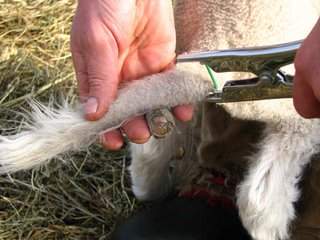 Crutching and Facing
Crutching: shearing of the reproductive area and mammary system of ewes prior to parturition.
Facing: shearing of wool on face to help with vision
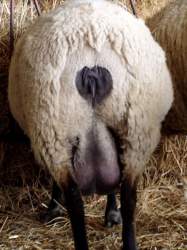 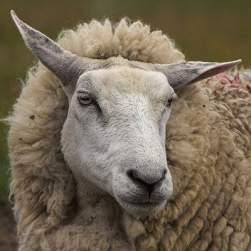 Drenching and spraying
Drenching: administration of oral anthelmintic (dewormer)
Spraying: topical removal of external parasites
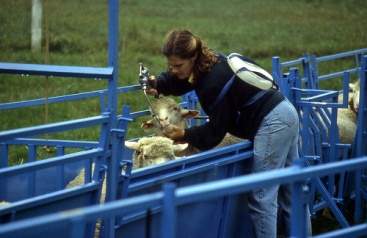 Predator Control
In addition to secure pens, some companion animals serve as effective protection
Flock dogs such as the Great Pyrenees, llamas, and donkeys
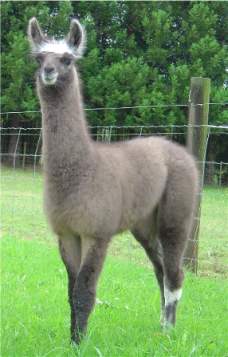 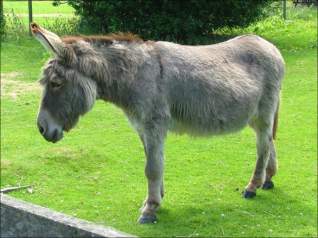 Facilities
200 square feet per lamb recommended 
Overcrowding may cause lambs pick at each others wool resulting in bald patches. 
Facilities should provide protection from extremes in weather conditions
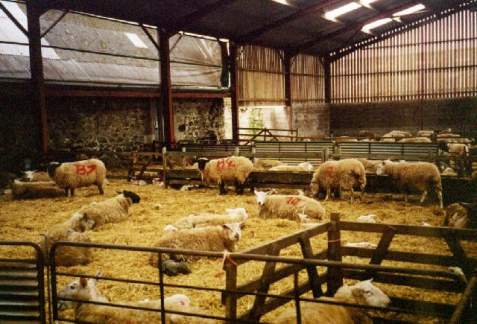 Exercise
Exercising a lamb provides multiple benefits:
Development of muscle
Condition or feel of muscle
Stimulation of appetite
Proper finish or fat cover
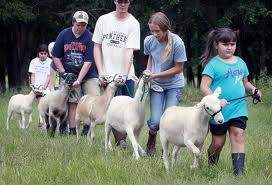 Exercise
Walking lambs on halter on level ground does not give them enough exercise to tone muscle.
If lambs have a large area for exercise during the entire feeding program they may not need a forced exercise program
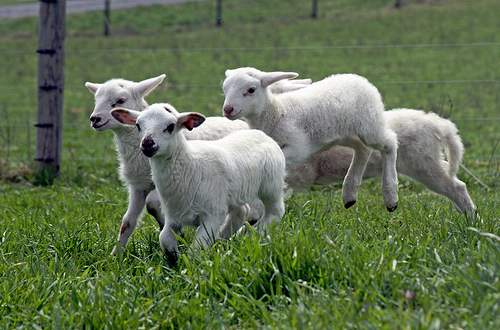 show Needs
Rake
Shovel
Trimming table measuring 45” long, 20” wide & 18” tall
Clippers
Wool card
Stiff brush for cleaning troughs
Rope halter
Hand shears
Portable feed & water troughs
Lamb blankets and/or socks
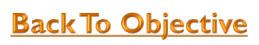 Feeding and Nutrition
Feeding
Elevate feeders to reduce waste and improve cleanliness
Feed to aid in the development of leg and loin muscle. 
Feed good quality grass, sorghum, or alfalfa hay
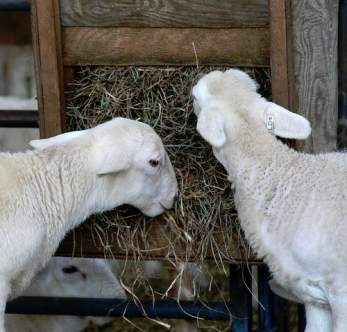 Feeding Continued
Start feeding grain in small amounts to allow the digestive system to adjust to the higher concentrations.
about ¼ to ½ pound of grain per day
Increase feed gradually to approximately 2 pounds of grain and 2 pounds of hay per day. 
After two weeks lambs should be on full feed.
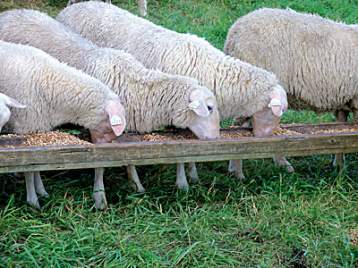 feedIng Schedule
Twice a day, within 15 to 30 minutes of a regular schedule.
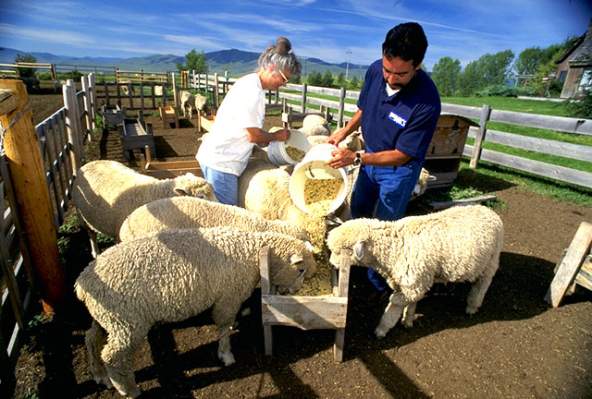 Water
Provide clean, fresh water at all times
The most important nutrient
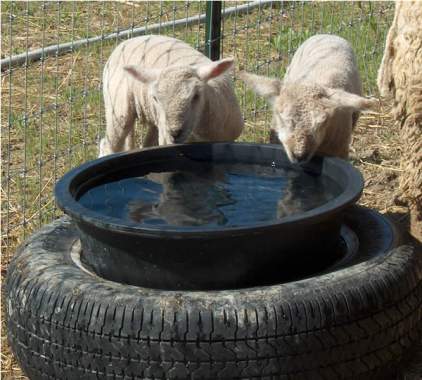 Minerals
Have free choice loose salt, and loose trace minerals available at all times
*Be cautious of the copper level in sheep rations.* 
Accumulate copper in the liver more readily than other farm animals and are very susceptible to Cu toxicity (poisoning)
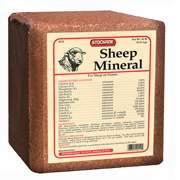 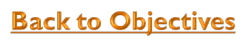 Animal Behavior
Point of Balance
At the animals shoulder
Stepping behind the point of balance will cause livestock to move forward. 
Standing in front of the point of balance will cause livestock to back up
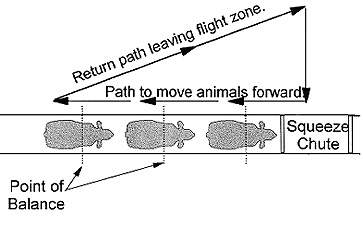 Follow the leader
When one sheep moves, the rest will follow
To display this flocking behavior a group of five is usually necessary. 
 This strong flocking and following behavior tends to make sheep easy to handle, relative to other livestock species
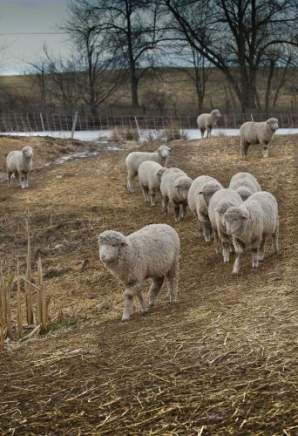 Social
Very social animals; they need to see other sheep
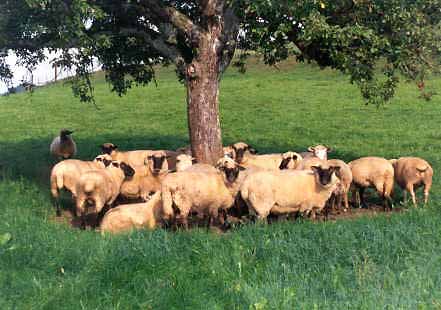 Appetite
Strong indicator for health
 Healthy sheep are eager to eat
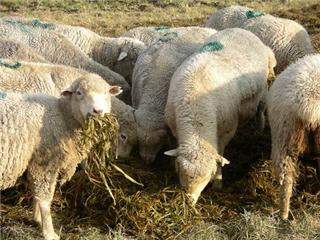 Changes in behavior
May indicate health problems
An isolated animal is likely showing early signs of illness
Lack of appetite is probably the most common symptom exhibited by a sick sheep
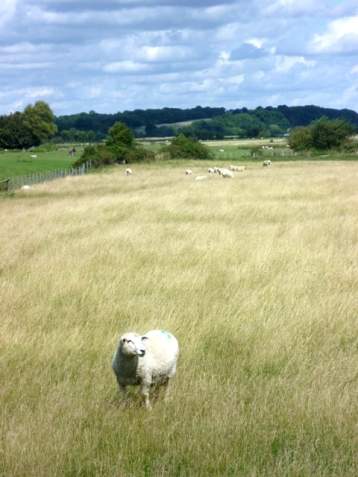 Watch out for rams
Ewes and lambs are generally docile and non-aggressive
this is not usually the case with rams, especially during the breeding season
A ram should never be trusted, even if it is friendly or was raised as a pet.
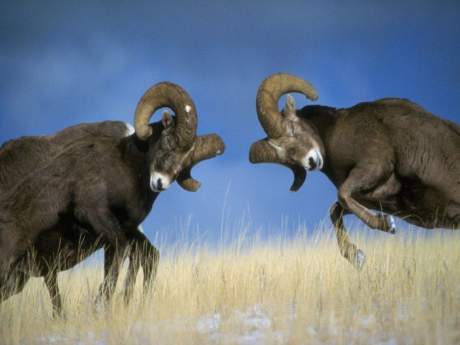 Head butting
Both a natural and learned behavior
Highest during the rutting season which precedes the onset of heat in ewes
To discourage butting, avoid petting or scratching a ram on the head
Ewes may exhibit this behavior after lambing -- to protect their young
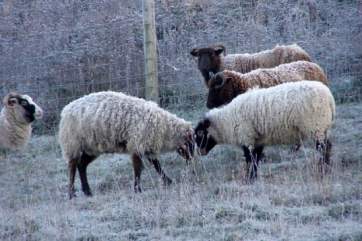 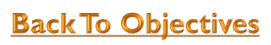 Animal Growth and Development
Measures of Growth
Birth weight
60 day weight
90 day weight
Yearling weight
Feedlot AGD
Mature weight
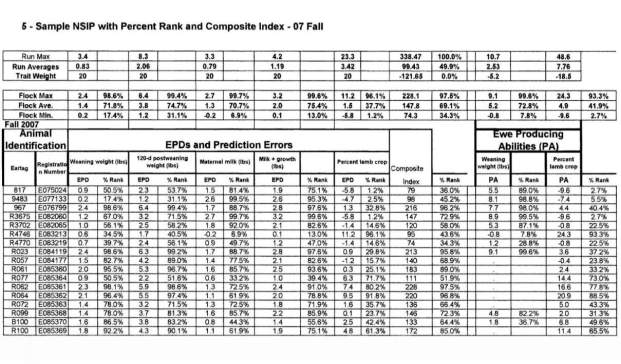 Efficiency of growth
Typically defined as units of feed per unit of gain.
In sheep the feed conversion is 4-6:1 which means it takes 4-6 lbs. of feed to gain 1 lb. of weight.
Monitoring growth
Weigh lambs regularly to determine growth.
This will help determine the amount of feed necessary to reach a show weight goal.
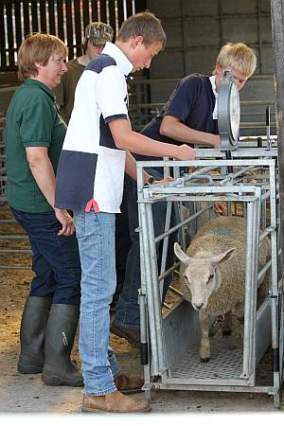 Puberty and Gestation Period
Gestation length: 150 days
 Age of puberty
Rams- 6-8 months
Ewes- 6-8 months
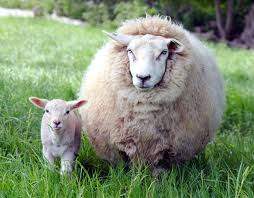 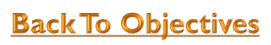 Animal Health
Medication
Any questions about a lamb’s health program should be addressed by a veterinarian.
Use only medications labeled for sheep and follow all manufacturer recommendations
Be aware of and adhere to withdrawal times
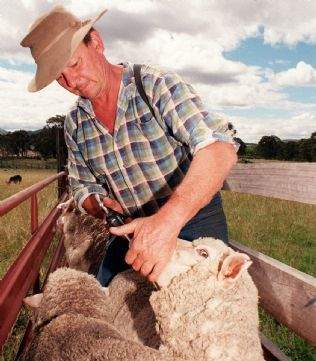 Diseases
Enterotoxemia (overeating disease)
Inflammation and swelling of the intestines, lungs, and kidneys 
Caused by:
Consuming large amounts of grain
Compromised immunity
Heavy parasite infestation
Conditions or diseases that slow peristalsis
Internal Parasites (worms)
Sheep are more susceptible due to:
Small fecal pellets disintegrate easily releasing parasites
Graze close to the ground
Slow to develop immunity
Lose immunity during lambing
Parasite control
Pasture management :
rotation and rest
low stocking rates
multi-species grazing
sanitary measures
 Improved nutrition
Proper use of anthelmintics
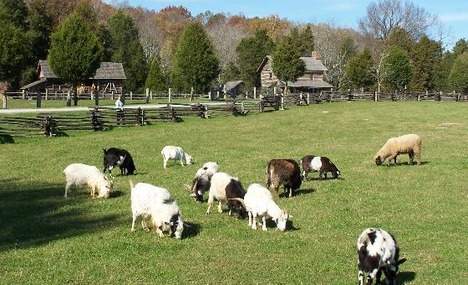 Sore mouth
Highly contagious virus causing lesions primarily on the lips and nostrils 
Zoonotic disease – can be transmitted from animal to human
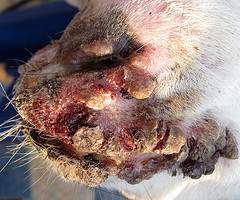 Tetanus
Common fatal disease caused by the bacterium Clostridium tetani
Sheep are high risk due to maintenance procedures, such as castration, ear-marking, tail-docking, dehorning and debudding
Prevention includes tetanus vaccination and cleanliness
Ringworm (Club Lamb Fungus)
Thick, scaly pustules on the skin caused by a fungus
Show lambs are more susceptible 
Frequent washings and shearings remove the protective lanolin barrier
Zoonotic
Prevention through good hygiene
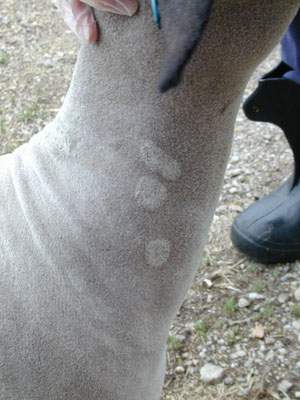 Rectal Prolapse
Protrusion of rectal tissue outside the anus
Requires immediate attention from a veterinarian. 
Causes:
High concentrate feed
Docking length
Coughing due to respiratory conditions or dusty feed
Diarrhea
Polyarthritis (stiff lamb disease)
Infectious disease effecting lambs 3 weeks- 5 months in age
Lambs are inactive, stiff, depressed, losing weight,  and have conjunctivitis
Treated with broad-spectrum antibiotics
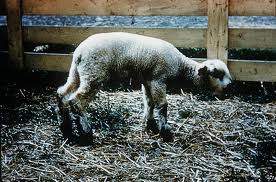 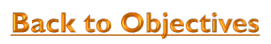 Evaluation of Sheep
Areas to evaluate
Muscle - forearm, shoulder, rack, loin, and leg
Fat cover - backbone, ribs, and topline
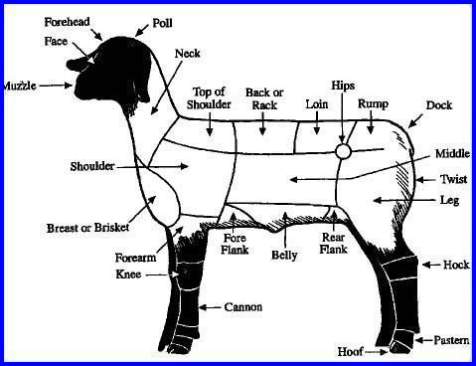 Balance
Definition-straightness of lines
Overall appearance is uniform
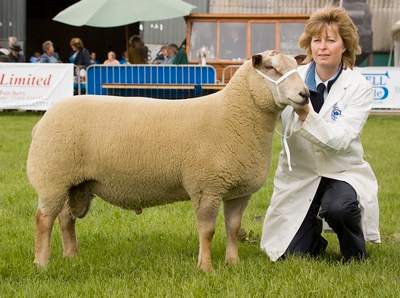 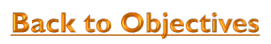 References
http://www.sheep101.info/201/index.html
http://www.sheep101.info/201/behavior.html